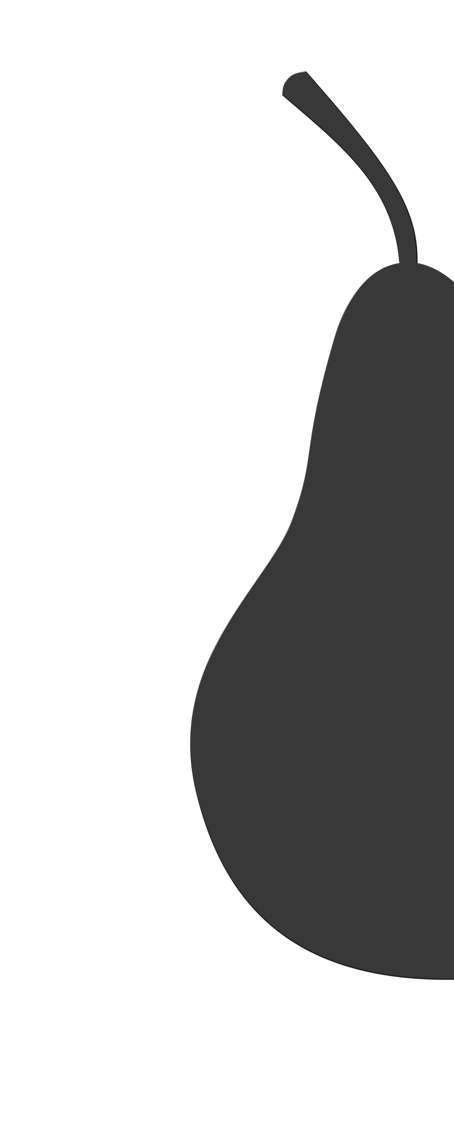 Black Pear Software
An Agile Approach to Integrated Shared Care across Health & Social Care
Who We Are
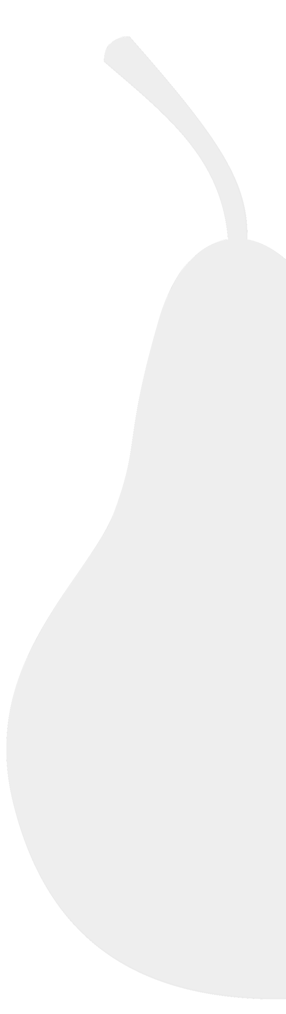 Focus Of Activity
The Team



25 Years Experience in clinical systems and health informatics




Clinically Led with focus on the use case not the technology



Work to National Standards and national guidelines
The Credentials




Founder Member of INTERopen



CTO is chair of HL7 UK



Committed to opensource and open standards
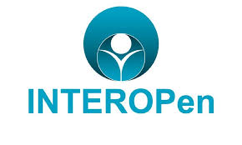 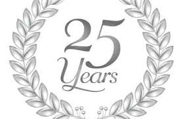 25%
Bespoke
and
3rd Party
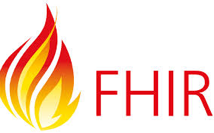 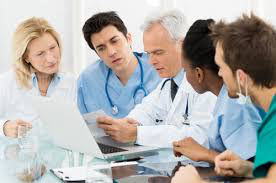 75%
NHS Solutions
eRA and eSP
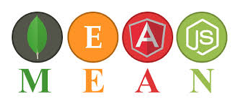 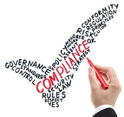 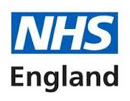 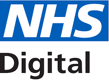 Modular Technology Components – Our ‘Lego Kit’
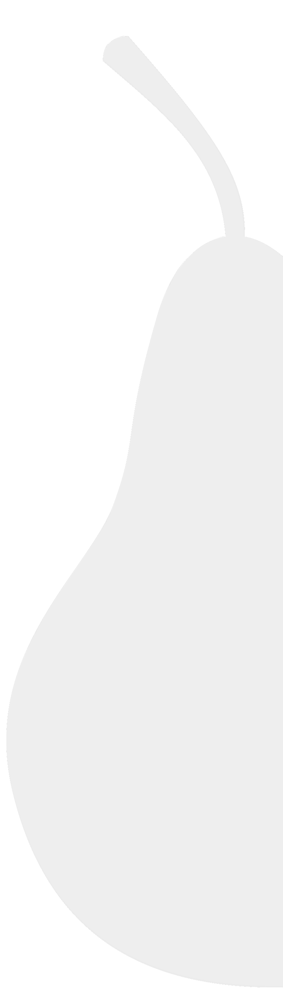 pyrusCloud
Cloud based EPR  - FHIR Enabled
Caching and synchronisation service for existing systems.
Sophisticated messaging engine for alerts and workflow notifications
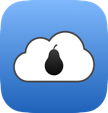 pyrusApps
Dynamic RAD framework for delivering web based healthcare apps and forms
SNOMED, Read , CTV3, ICD-10 & FHIR enabled
Intelligent guided controlled workflows
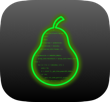 pyrusium
A container for web apps 
Unique interface to GP and other systems 
Enables context aware ‘read and write’ with clinical systems
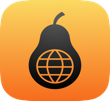 pyrusConnect
Proprietary integration framework allowing disparate systems to communicate
Based on HL7 FHIR standards
‘on the fly’ contextual access to ‘read and write’ with GP clinical; systems and hospital integration engines
pyrusKit
Form Design environment 
Manages FHIR resources to data entry fields
Drag and drop build and shared asset library
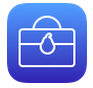 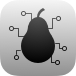 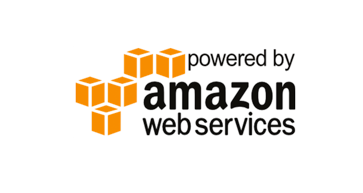 Warden
Command & control 
Project & Organization  Service configuration
Project & Organization User configuration ‘Selfish-views’
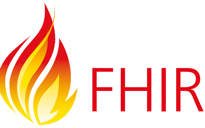 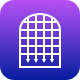 ‘Pyrus’ - Latin for Pear
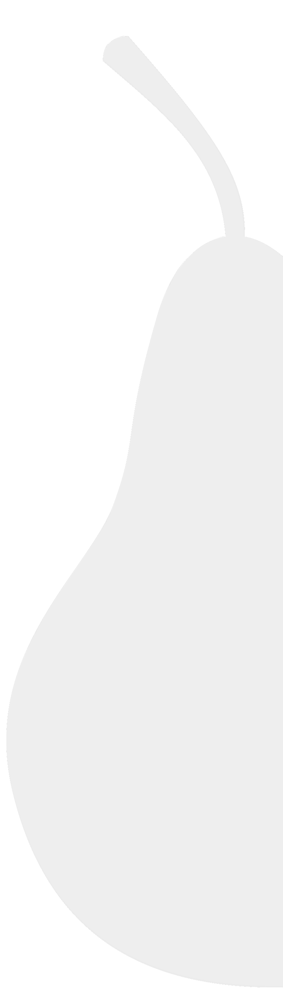 The Somerset Integrated Digital Electronic Record – SIDeR
A Recipe For SIDeR
Core Requirements
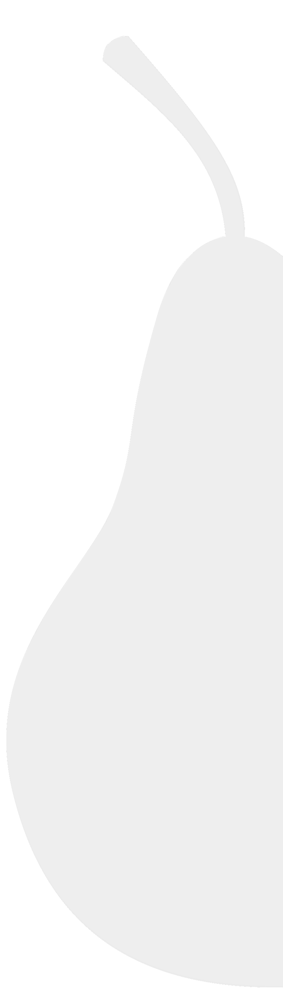 Technical audit and FHIR Consultancy
Real time creation and presentation of patient information from outside of each health and social care provider
Read Write Access to EMIS Web Primary care records as structured data to other health and social care providers
Improving End of Life Care system and processes Connecting Out of Hours, Secondary Care & Community teams
Deliver person/patient use cases for Information Sharing (home first, ADT alerts, Encounters, etc)
Enable NHS Number as the primary key for Information Sharing across health and social care
Care Home CQUIN Management – County wide bed status
Enable all care providers to publish & share care documentation (care plans, risk assessments)
Secure Messaging between providers and Task Alerts into core clinical and case management systems
[Speaker Notes: Technology Partner not supplier - general aim for Somerset to become self-sufficient

Use Case driven requirements]
A Recipe For SIDeR
How it will Work - Integrations
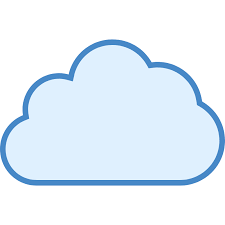 Spine
SMSP
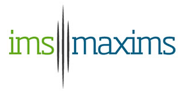 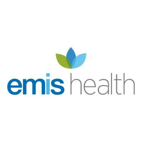 GP’s  & 
Extended
 Hours
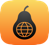 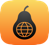 Secondary
Care
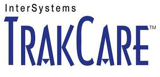 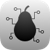 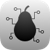 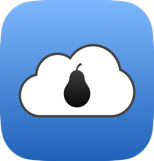 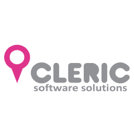 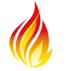 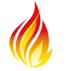 Out Of Hours
Ambulance
SWAS
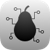 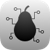 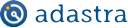 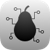 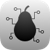 Community
NHS 111
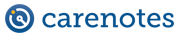 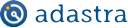 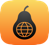 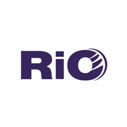 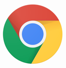 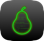 Social Care
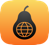 Pharmacy
A Recipe For SIDeR
How it will Work – Access and Messaging
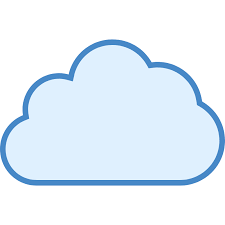 Spine
SMSP
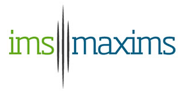 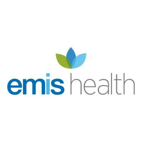 GP’s  & 
Extended
 Hours
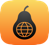 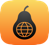 Secondary
Care
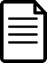 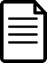 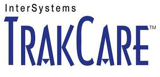 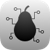 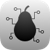 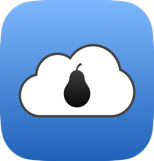 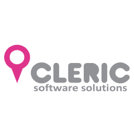 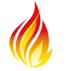 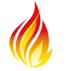 Out Of Hours
Ambulance
SWAS
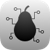 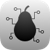 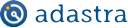 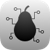 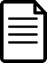 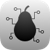 Community
NHS 111
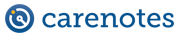 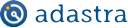 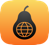 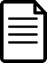 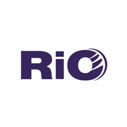 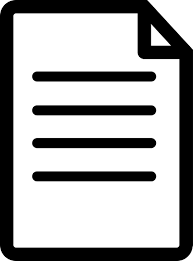 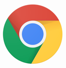 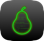 Social Care
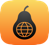 Pharmacy
ADT Notifications
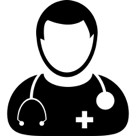 Encounters
Observations
FHIR Resources which can be updated from connected source systems when a care plan is accessed by a user.
Medications
Diagnosis / Procedures
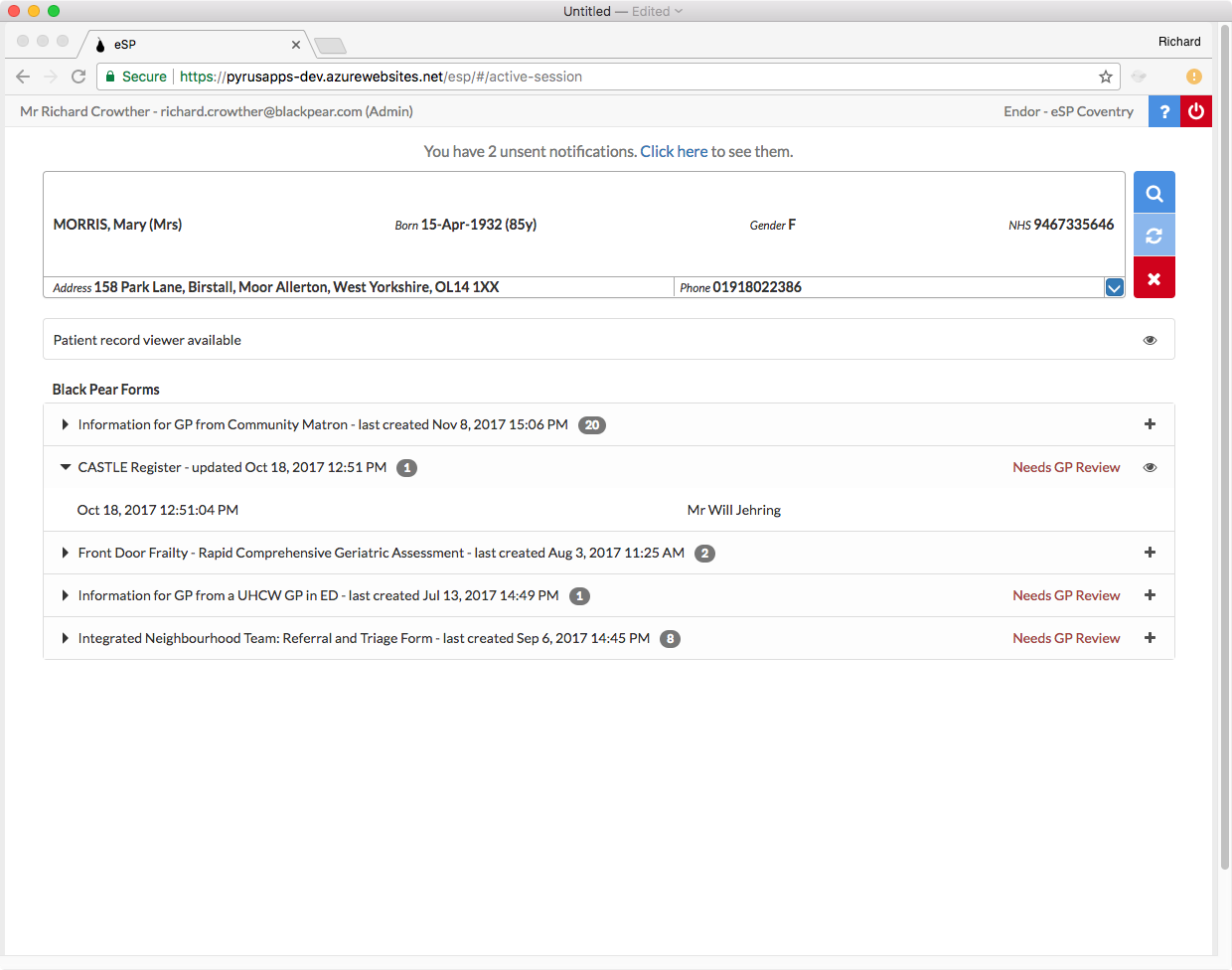 SIDeR Patient View
1
SIDeR Shared Care Forms
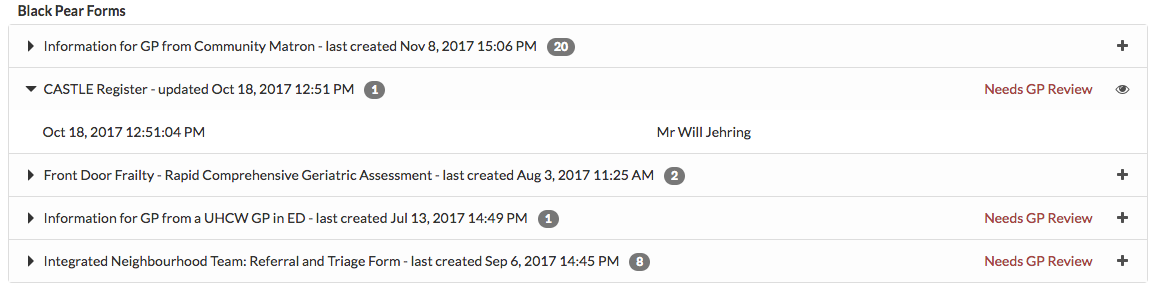 End of Life Care Plan – updated Oct 18, 2017 12:51 PM
Primary Care record view available
Social Services record view available
Community Care record view available
Secondary Care record view available
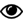 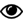 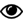 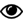 Patient Assessments From Other Providers
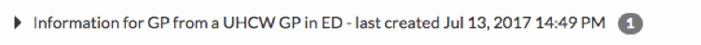 Bed Rail Assessment  – updated Oct 18, 2017 12:51 PM
Questions ?
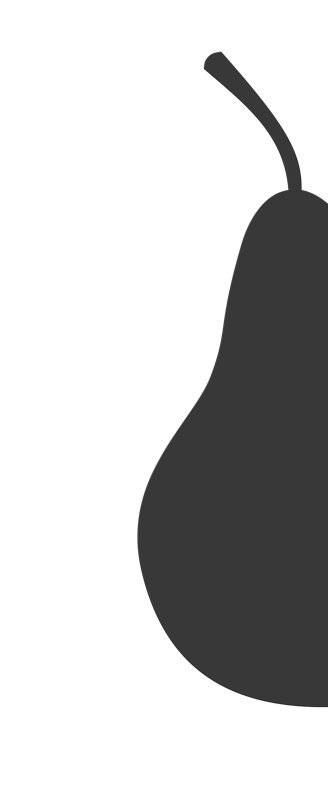 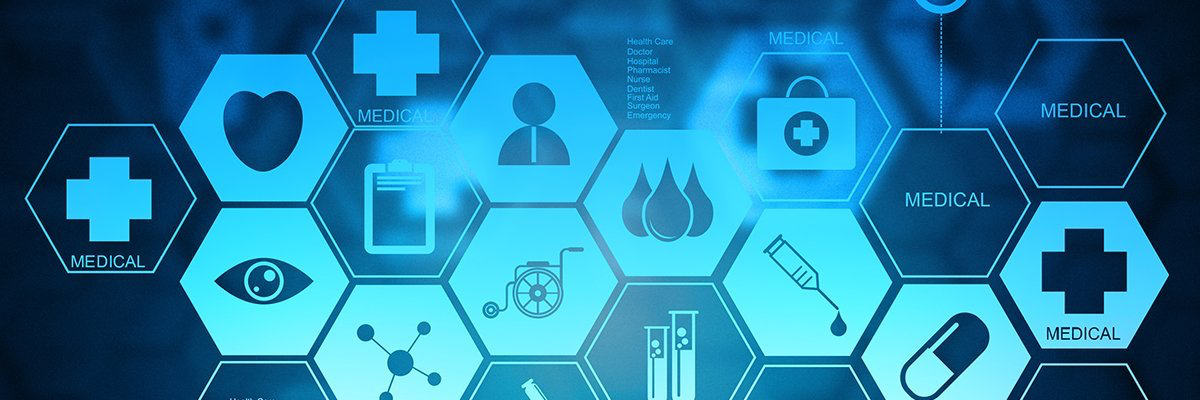 Integrating Services
Connecting Providers